«Компьютер:вред или польза?»
Журавлёв Александр Иванович – педагог дополнительного образования
Положительные аспекты работы 
  с компьютером
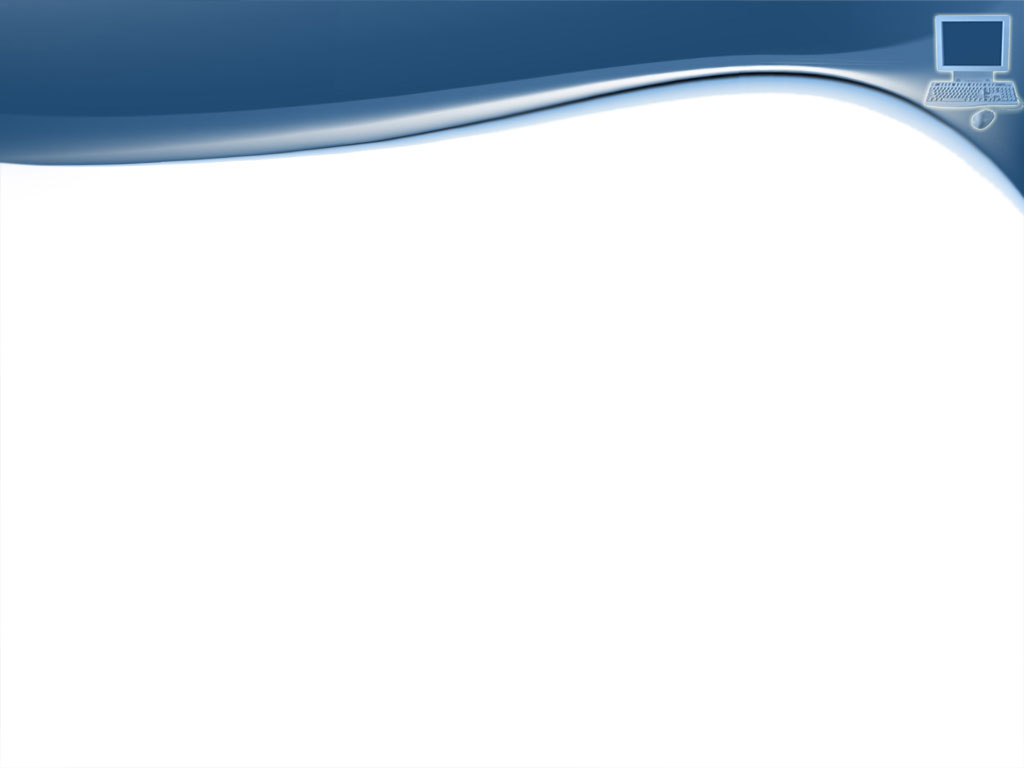 Занятия на компьютере - это прежде всего игра.
Компьютерные игры развивают у ребенка:
• быстроту реакции;
• мелкую моторику рук;
• визуальное восприятие объектов;
• память и внимание;
• логическое мышление;
• зрительно-моторную координацию;
 Компьютерные игры учат ребенка:
• классифицировать и обобщать;
• аналитически мыслить в нестандартной ситуации;
• добиваться своей цели;
• совершенствовать интеллектуальные навыки.
Занятия на компьютере ускоряют запоминание,  и делают его более осмысленным и долговременным
Это способ переработки и получения информации
Развивает мелкую моторику
Кроме того:
работа с компьютером развивает внимание, логическое и абстрактное мышление;
положительно  влияет  на развитие  творческих способностей ребёнка;
помогает созданию и редактированию текстовых документов;
Электронная почта – самый удобный, дешёвый и быстрый способ связи.
Возможность выхода в Интернет – предоставление доступа к разнообразным информационным ресурсам
Глобальная сеть позволяет быстро находить различные сведения, что очень удобно для работы, учебы, хобби и расширения кругозора.
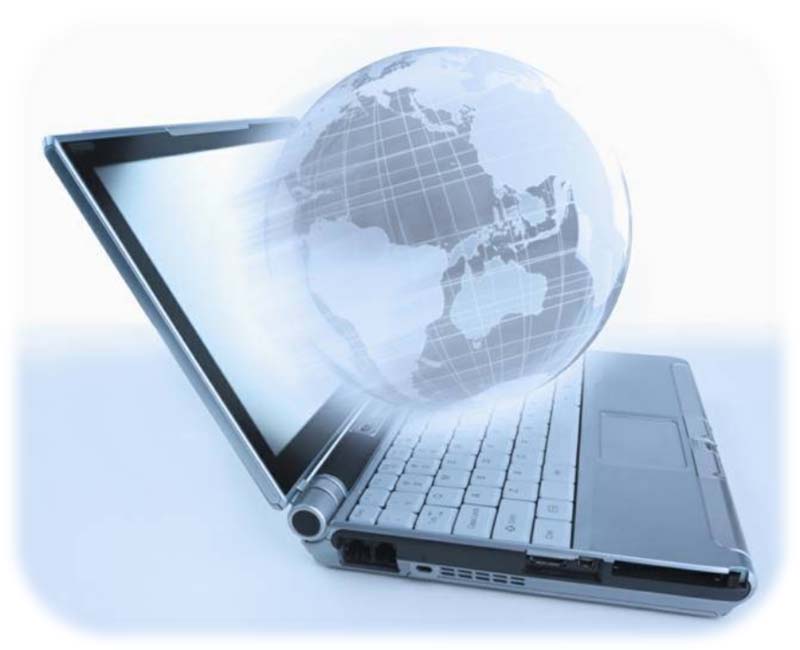 Злектронная презентация из слайдов. Это тоже «плюс» компьютера.
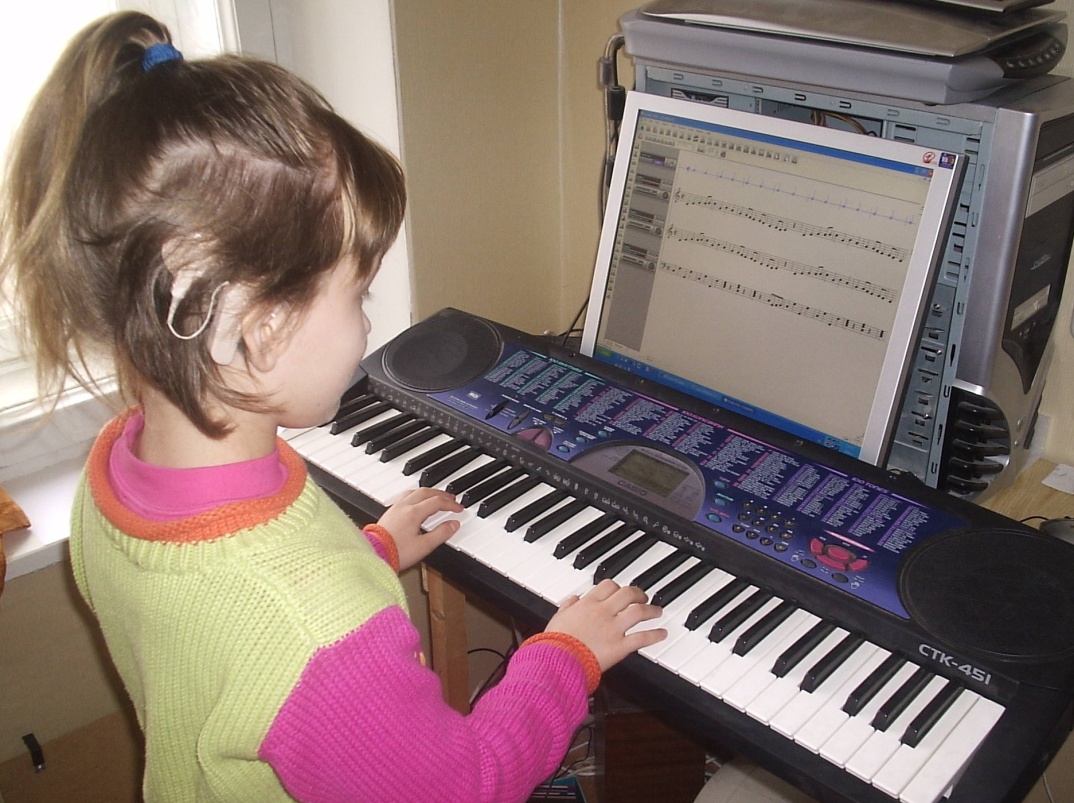 Возможность создавать видеофильмы
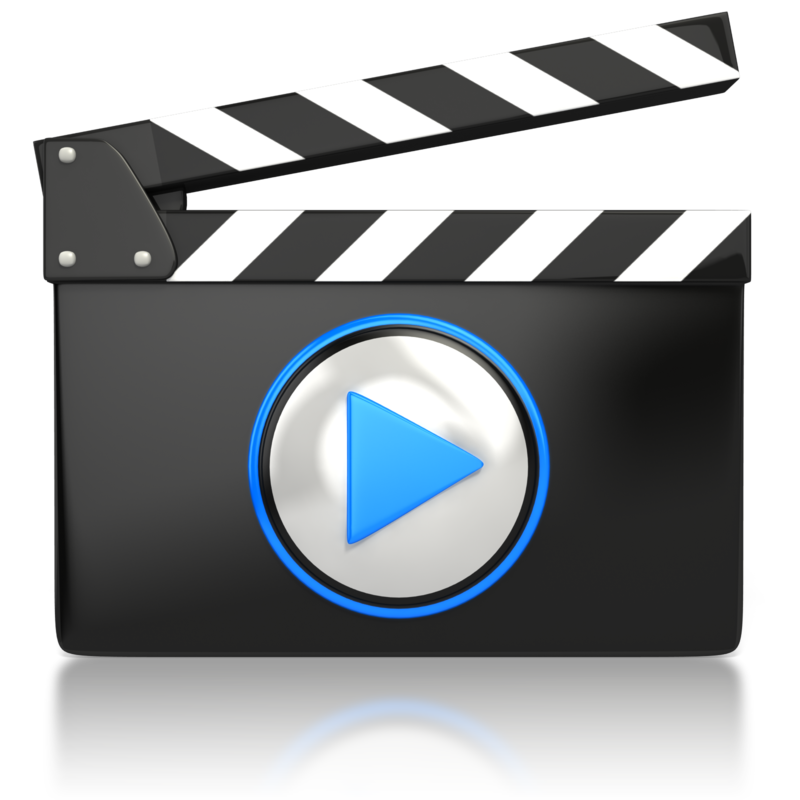 Возможность использовать как музыкальный синтезатор
Компьютер может служить надежным хранилищем для документов, фотографий и любой необходимой информации.
Возможность         дистанционного обучения
Отрицательные аспекты работы с компьютером
Вредно для  зрения
Вредно для позвоночника
Вред для кистей рук
Отсутствие двигательной активности
Электромагнитные и злектростатические поля, акустический шум
Химические вредные и опасные факторы
Вредно для мочеполовой системы
Вредно для психики
Признаки компьютерной зависимости:
когда родители просят отвлечься от игры на компьютере, ребенок демонстрирует острый эмоциональный протест;
ребенок раздражается при вынужденном отвлечении;
ребенок не может спланировать окончание игры на компьютере;
ребенок постоянно просит деньги для обновления программного обеспечения компьютера и приобретения новых игр;
ребенок забывает о домашних делах и приготовлении уроков;
у ребенка сбивается режим дня, режим питания и сна, он перестает заботиться о собственном здоровье;
прием пищи происходит без отрыва от игры на компьютере;
ощущение эмоционального подъема во время игры на компьютере;
ограничение общения постоянным обсуждением компьютерной тематики с окружающими;
нетерпение, предвкушение и продумывание заранее своего возвращения к компьютеру.
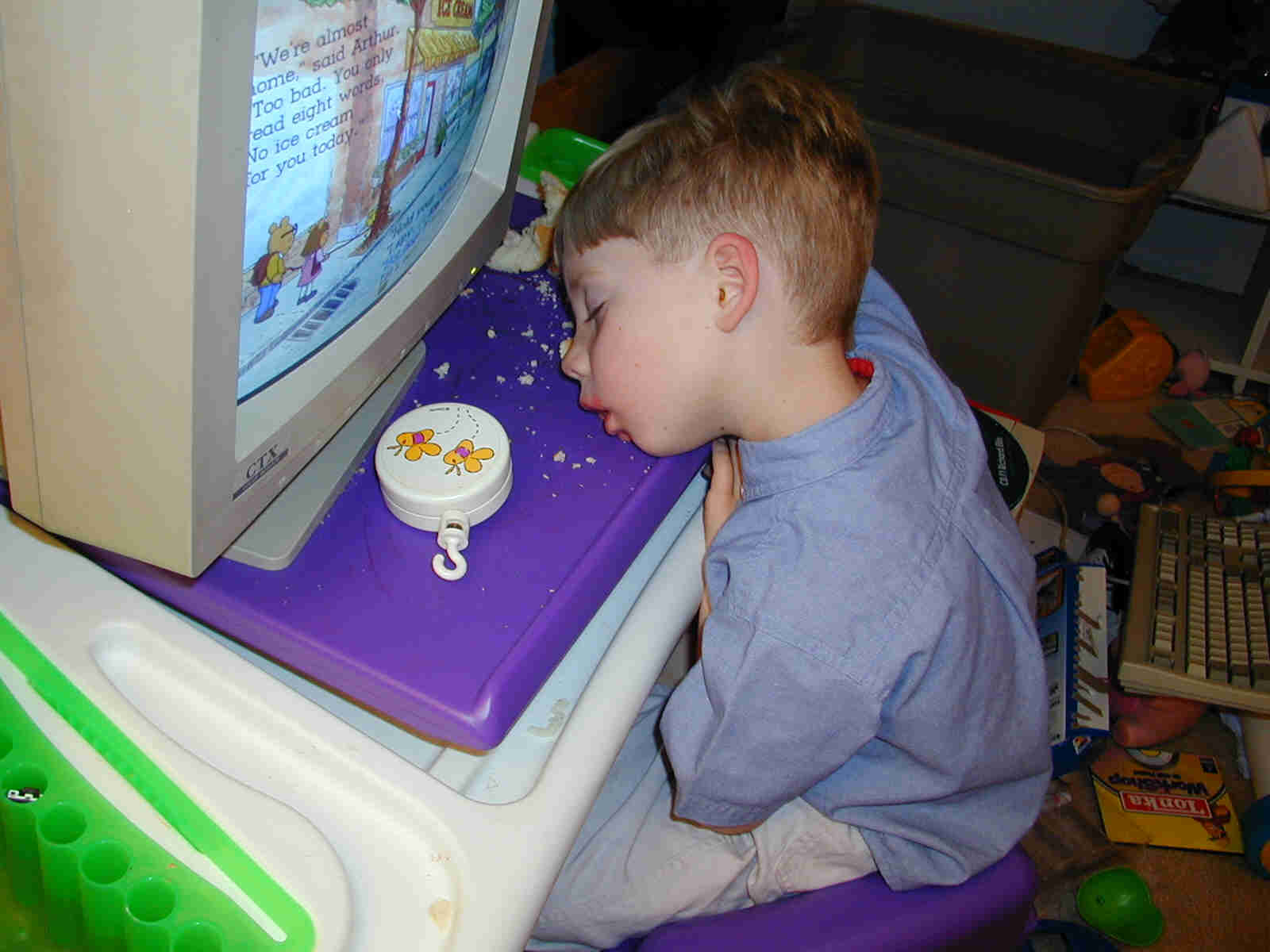 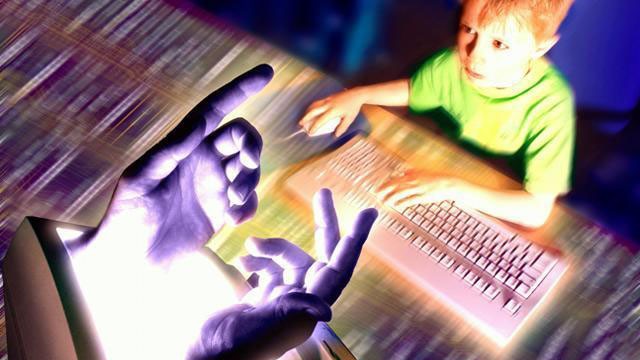 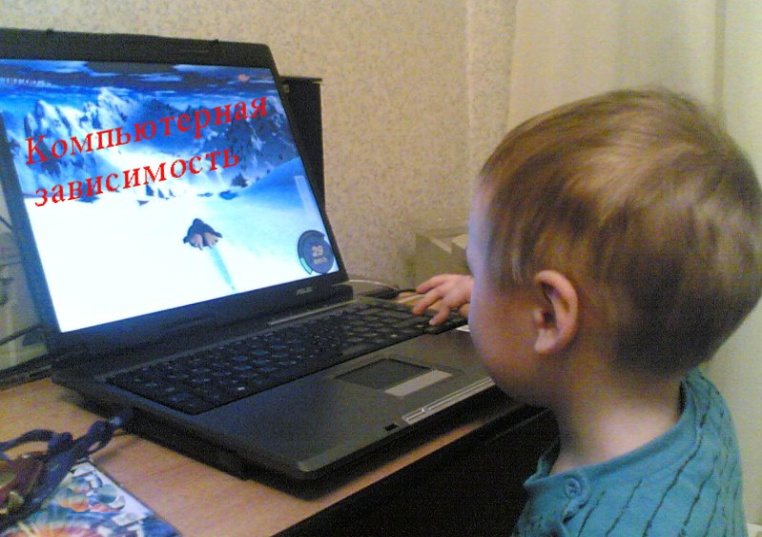 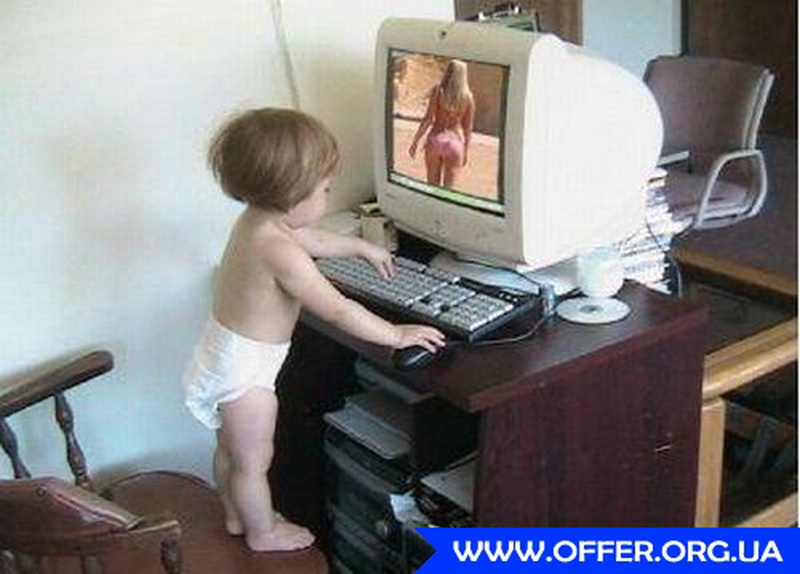 Отрицательное воздействие компьютерных игр
Нарушение детского кругозора
Воплощение игры в реальность
Детская агрессия и жестокость
Родительская невнимательность
Детский эгоизм
Неправильное восприятие мира
Нежелание общаться с реальными людьми
Трата времени
Бесконтрольное общение с    компьютером вредно!
   Бесконтрольный доступ к Интернет детям вреден!
   Это уход взрослых от воспитания детей!
Спасибо за внимание!